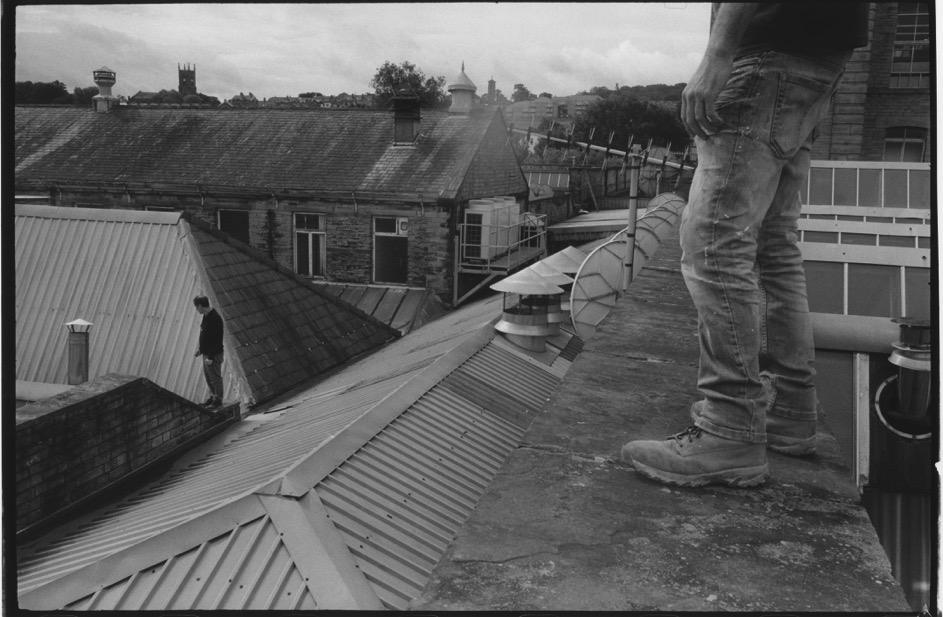 From Salt to SilverSalts Mill  8th Sept to 29th October 2017 
Ian Beesley
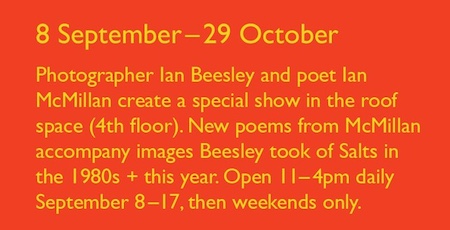 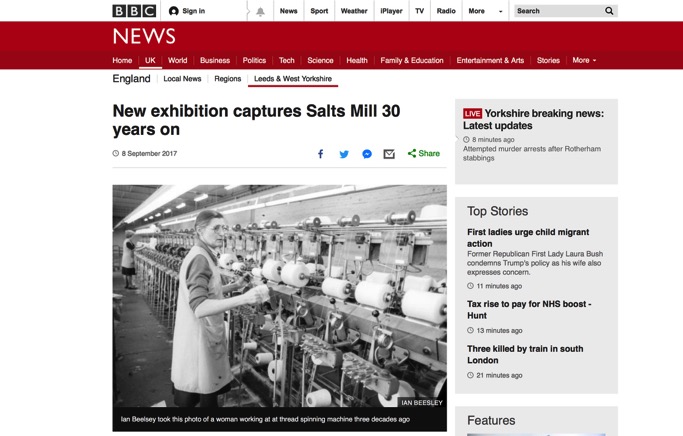 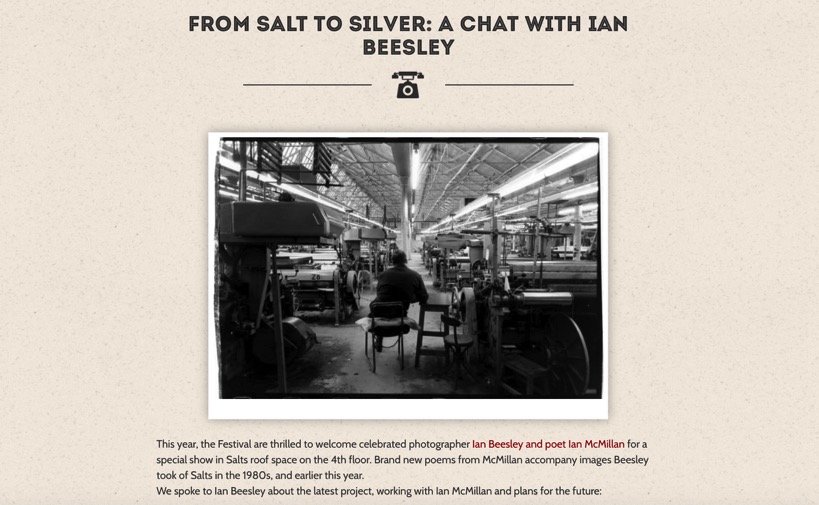 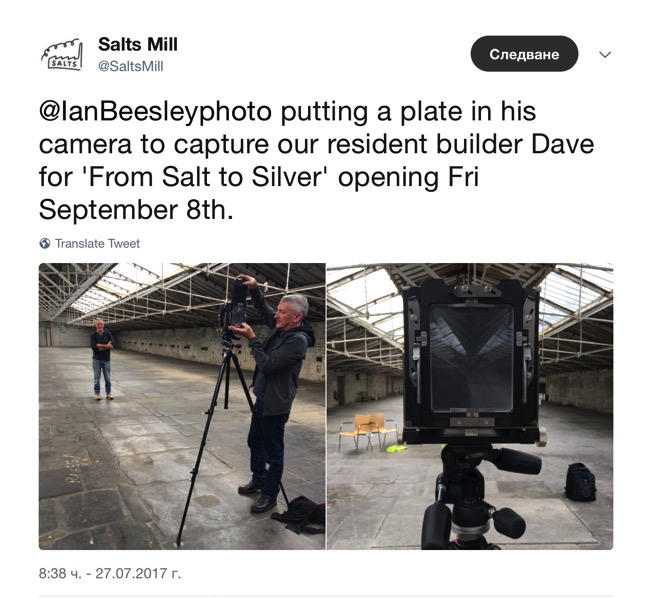 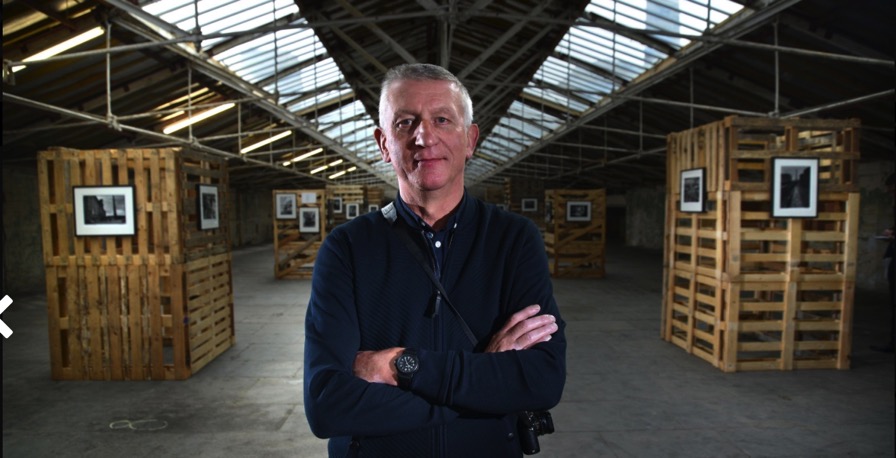 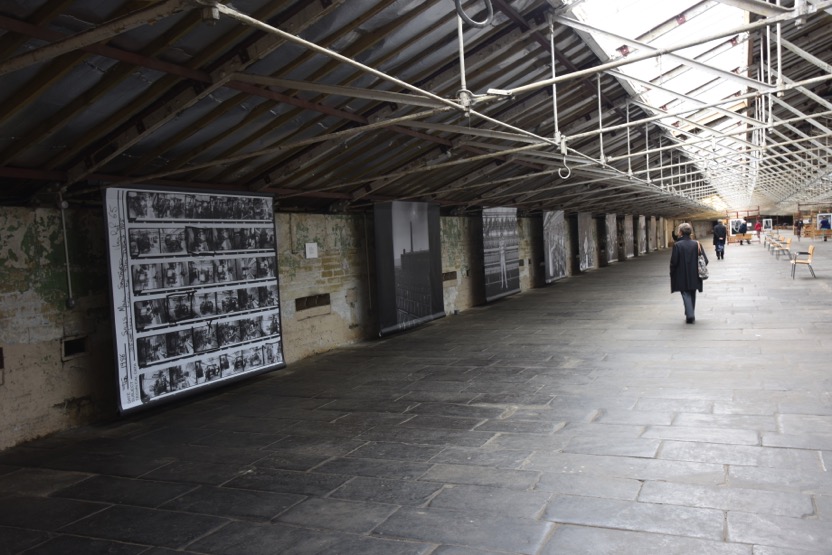 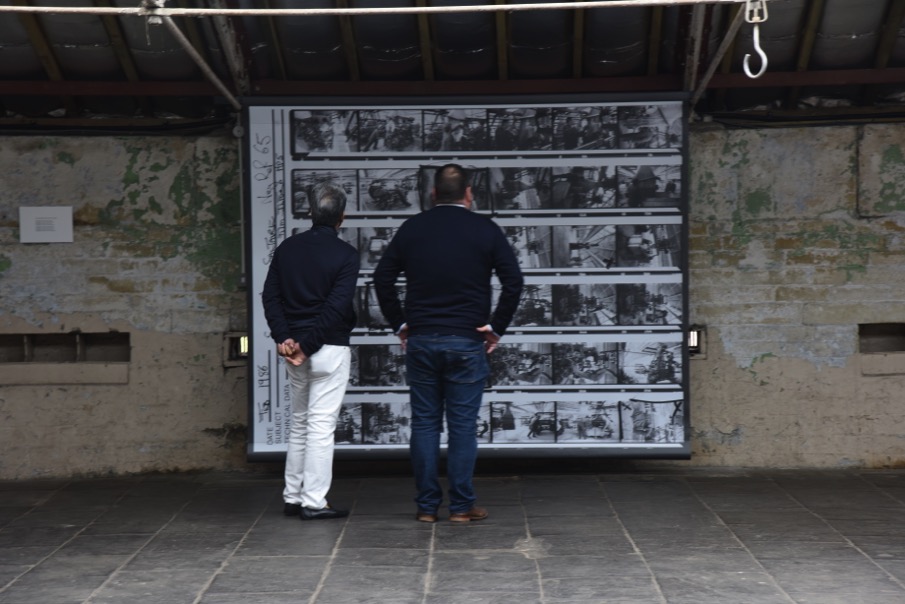 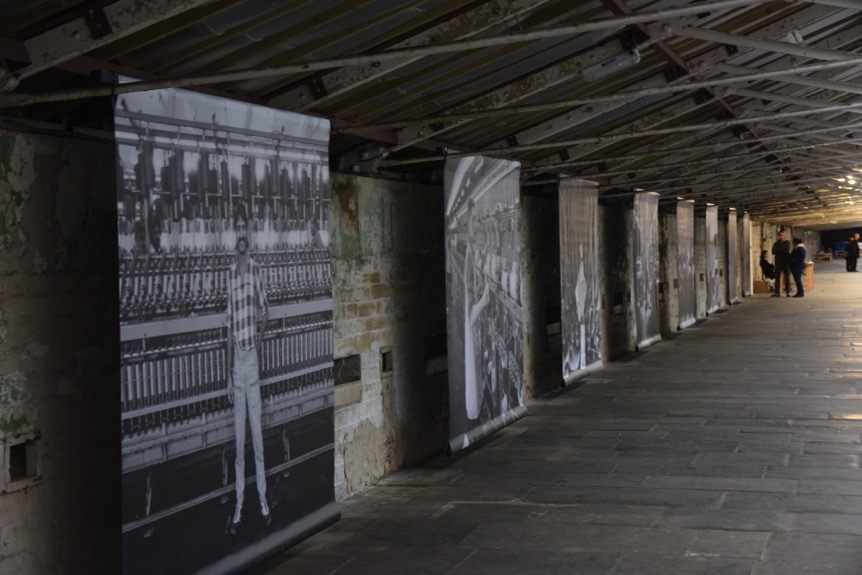 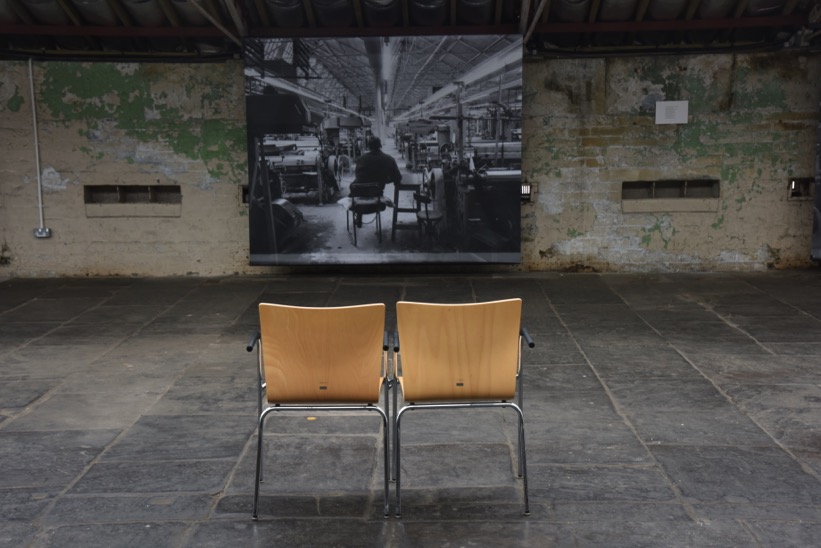 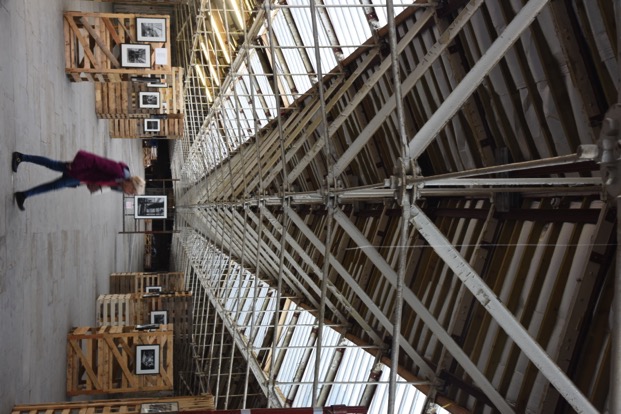 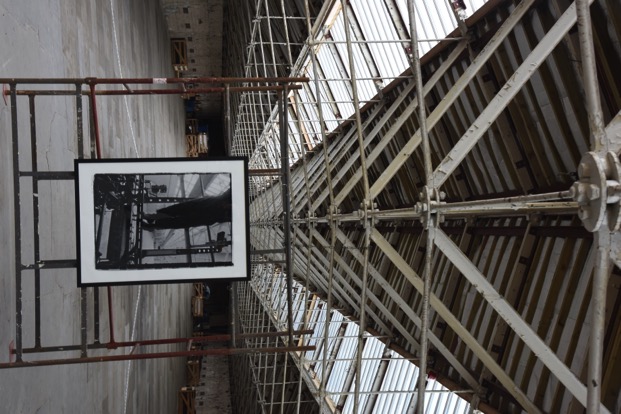 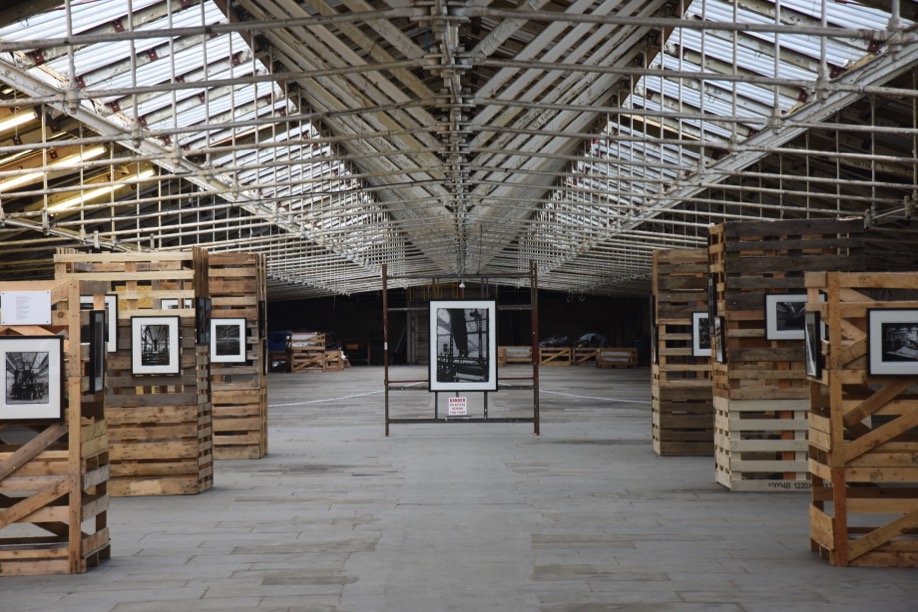 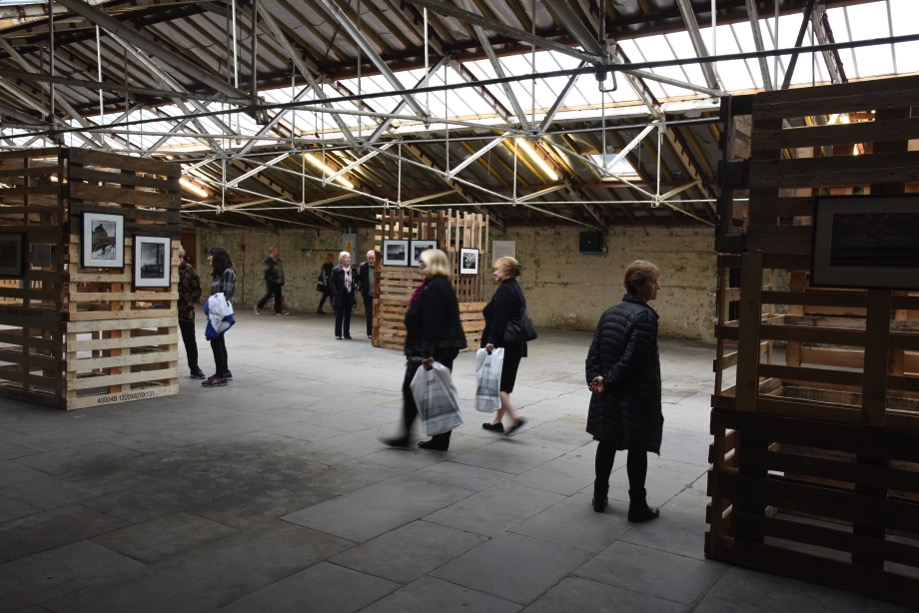 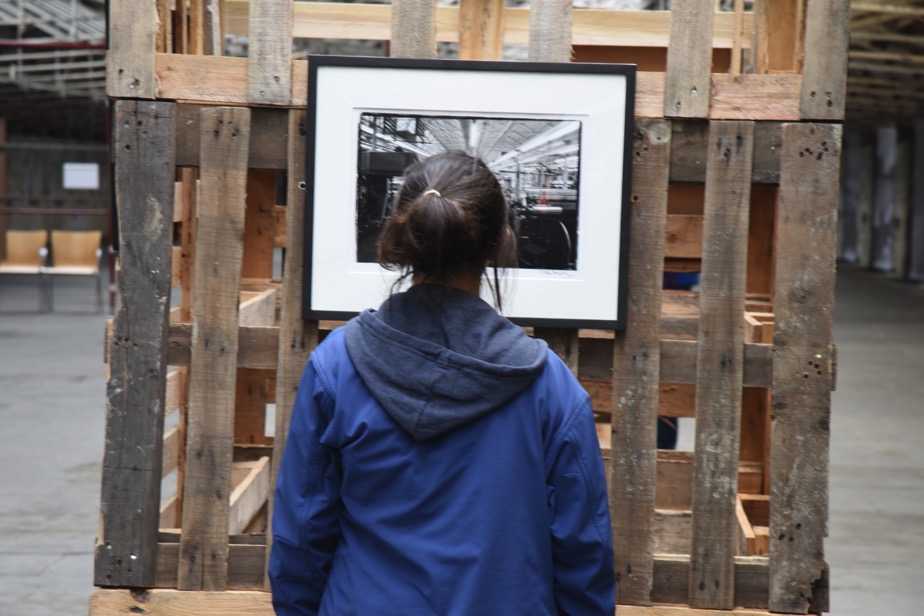 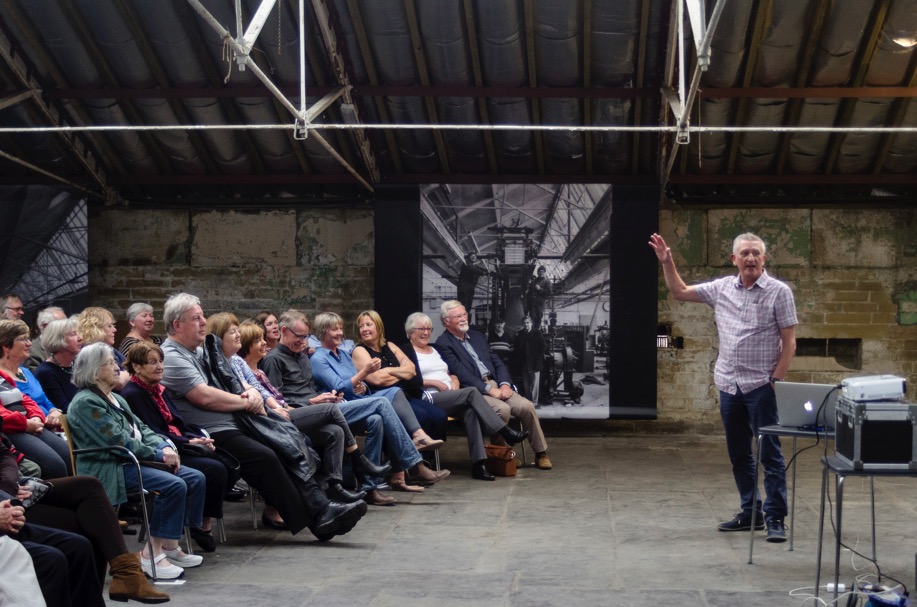 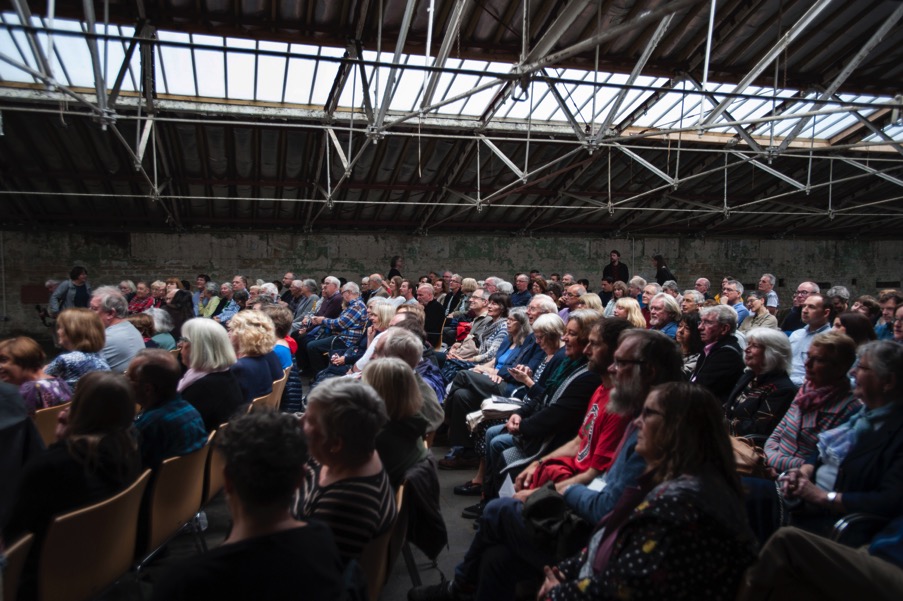 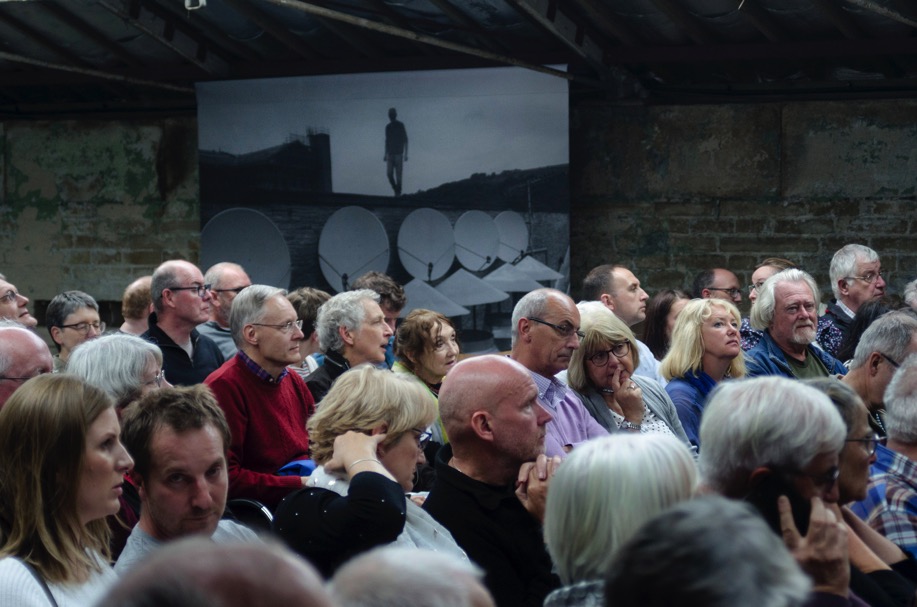 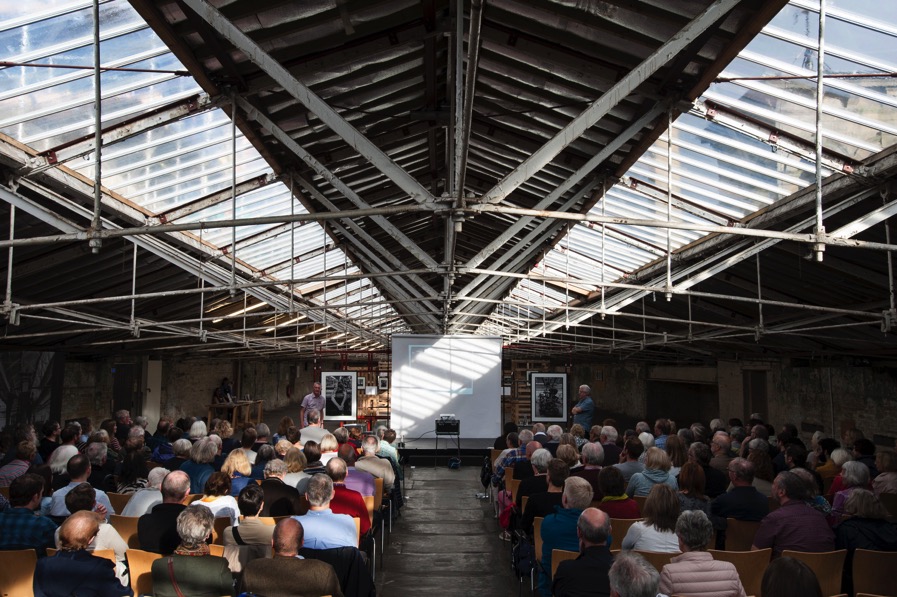 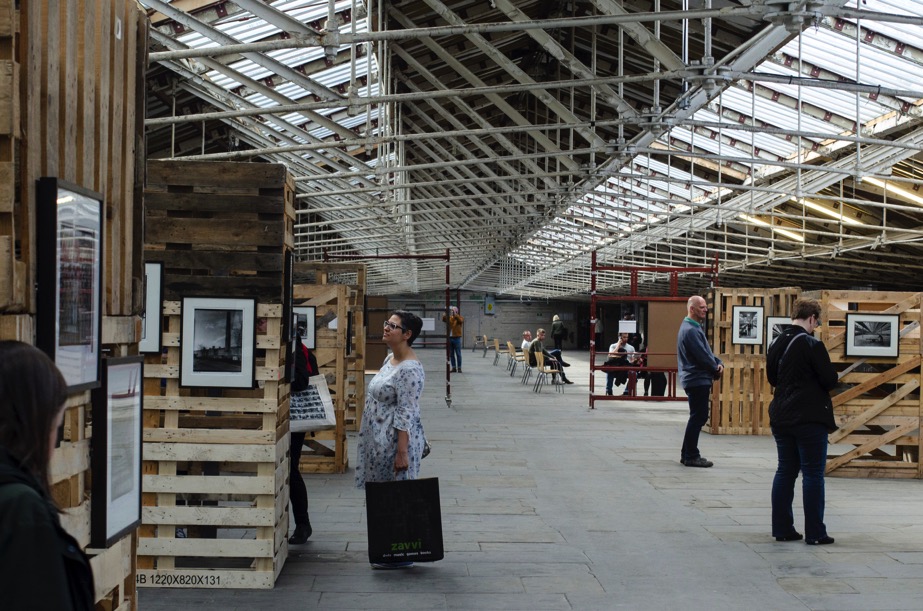 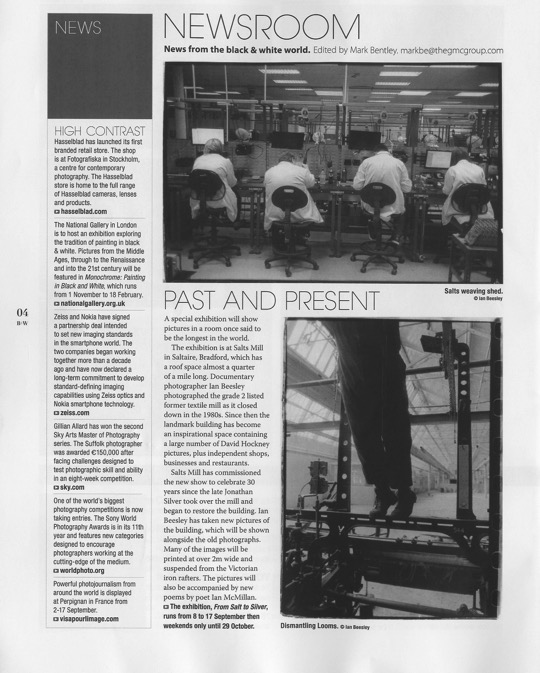 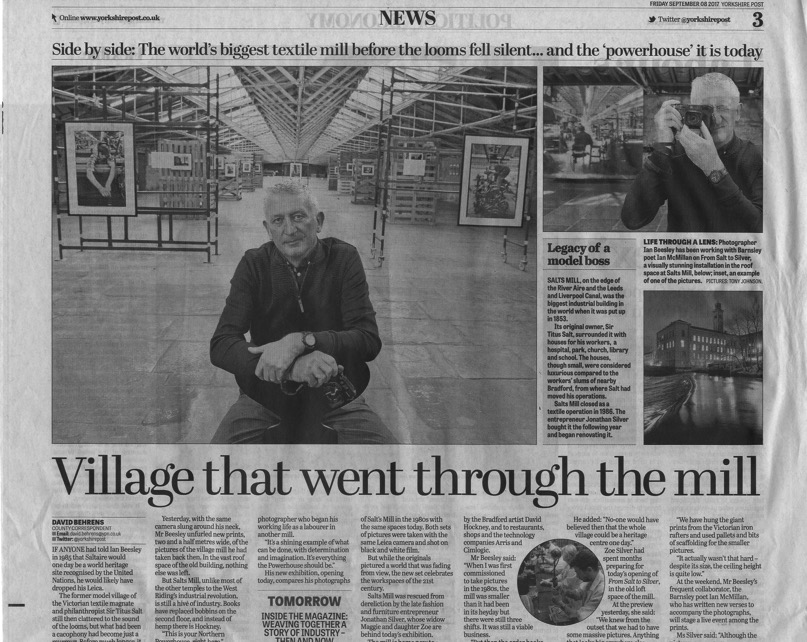 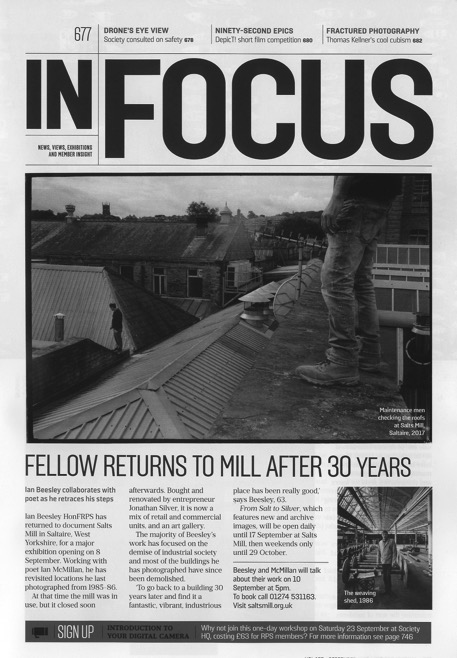 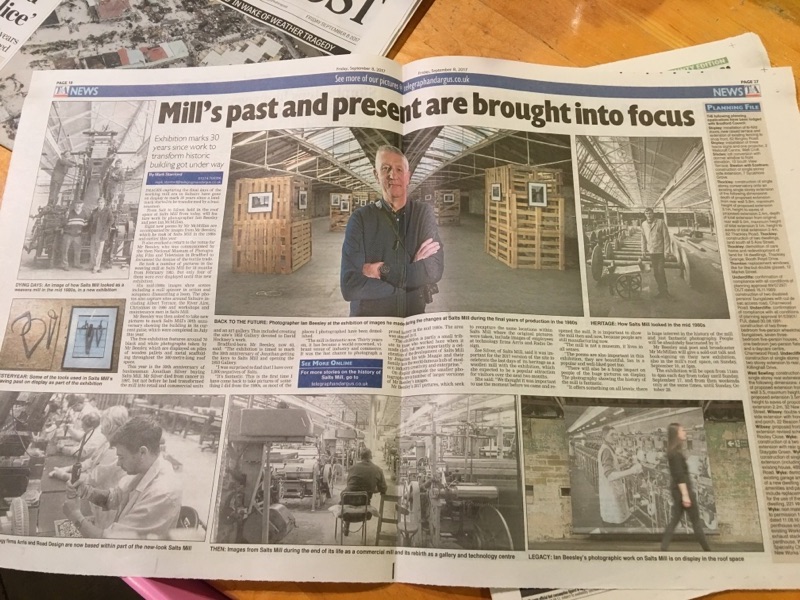 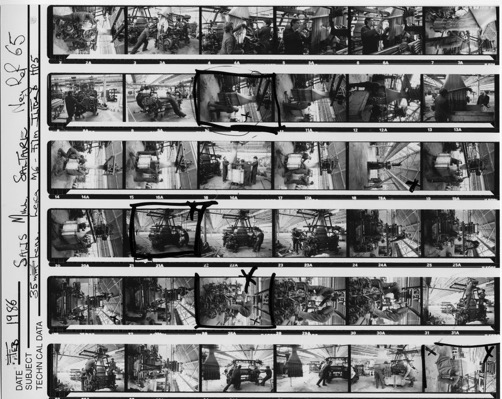 PHOTOGRAPHS ARE SILENT
Photographs are silent, the world is loud
Photographs are then and the world is now.
Photographs are flat, the world is round.
Photographs are mirrors, the world is sound.
 
Photographs are framed, the world spills out
Photographs are echoes, the world’s a shout
Photographs are still and the world, it turns.
Photographs just know and the world just learns.
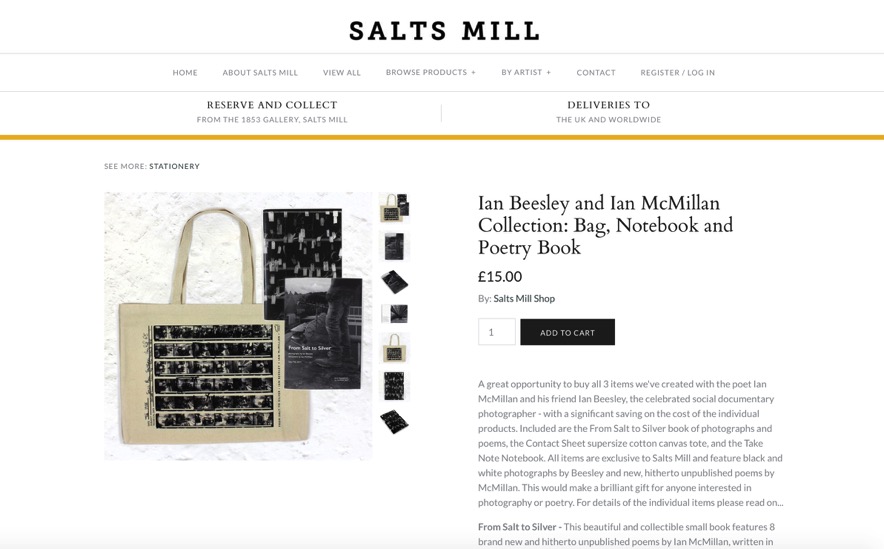